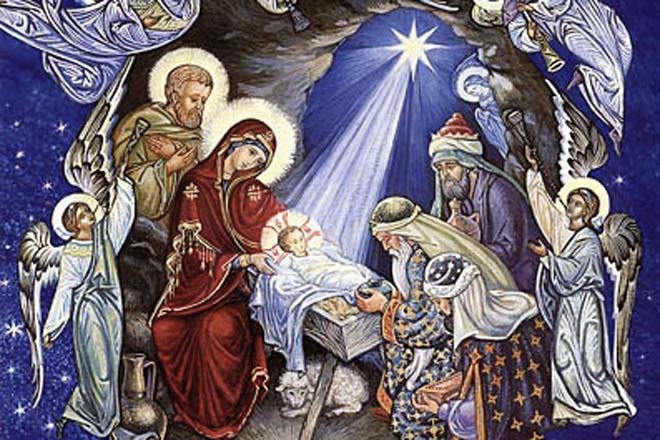 ПРАВОСЛАВНА ВЈЕРОНАУКА
за 4. разред
ТРЕЋИ ЧЛАН СИМВОЛА ВЈЕРЕ
Наша вјера је формулисана на саборима у Никеји и Цариграду као Никео-цариградски символ вјере. 

Он има 12 чланова.

Први нам открива Бога Оца, као Творца Неба и Земље и свега видљивог и невидљивог.

Други нас упознаје са Његовим Сином, Јединородним - Господом Исусом Христом.
„Који је ради нас људи и ради нашега спасења сишао с небеса, и оваплотио се од Духа Светог и Марије Дјеве и постао човјек.“
Ријеч Јеванђеље значи радосна вијест.
	Она нам јавља да је Бог Син постао 	човјек и свако ко вјерује у Њега постаје 	дијете Божје. 

 	Христос се родио само од мајке, 	Пречисте Дјеве Марије, чудом Божјим.

	Његово рођење је најважнији догађај 	у историји свијета. 
	Од Христа све постаје ново.
Због првог Адама и његовог 	гријеха, смрт је ушла у свијет. 

	А због Господа Исуса Христа, 	Који се назива Нови Адам, 	смрт је побијеђена и људима је 	дарован вјечни живот. 

	У Христу је обновљена 	заједница људи са Богом.
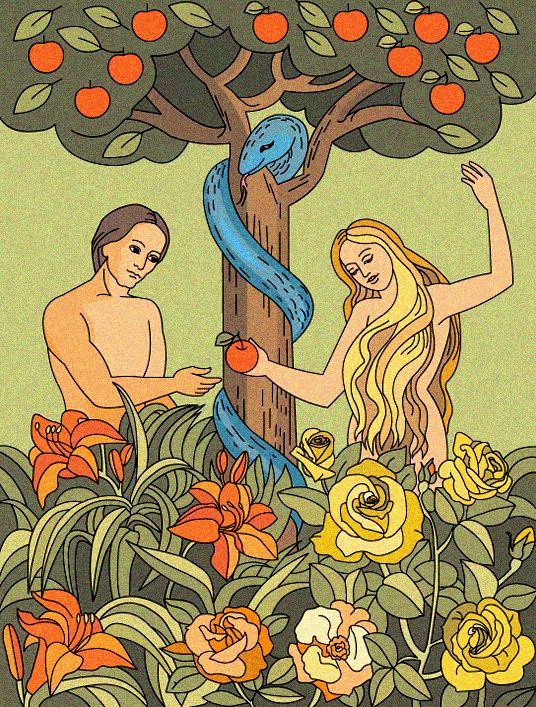 За разлику од Еве, која је Бога одбацила, Пресвета Дјева Марија је прихватила благослов Божји.
Оваплоћење Христово је највећа тајна Цркве.
У овој тајни посебну службу има Пресвета Богородица.
Као што се уобличио у Пресветој Богородици, Христос жели да се роди у свакоме од нас.Наше срце треба да постане Витлејемска пећина у којој се Христос родио.
Непознате ријечи:
Христос се назива Логосом     или Ријечју Очевом.

  Ријеч „плот“ значи тијело. 

 „Оваплотити се“ значи      примити на себе тијело.

  Оваплоћење означава истину да је Бог Син постао човјек.
- ЛОГОС

 - ПЛОТ

 - ОВАПЛОТИТИ СЕ
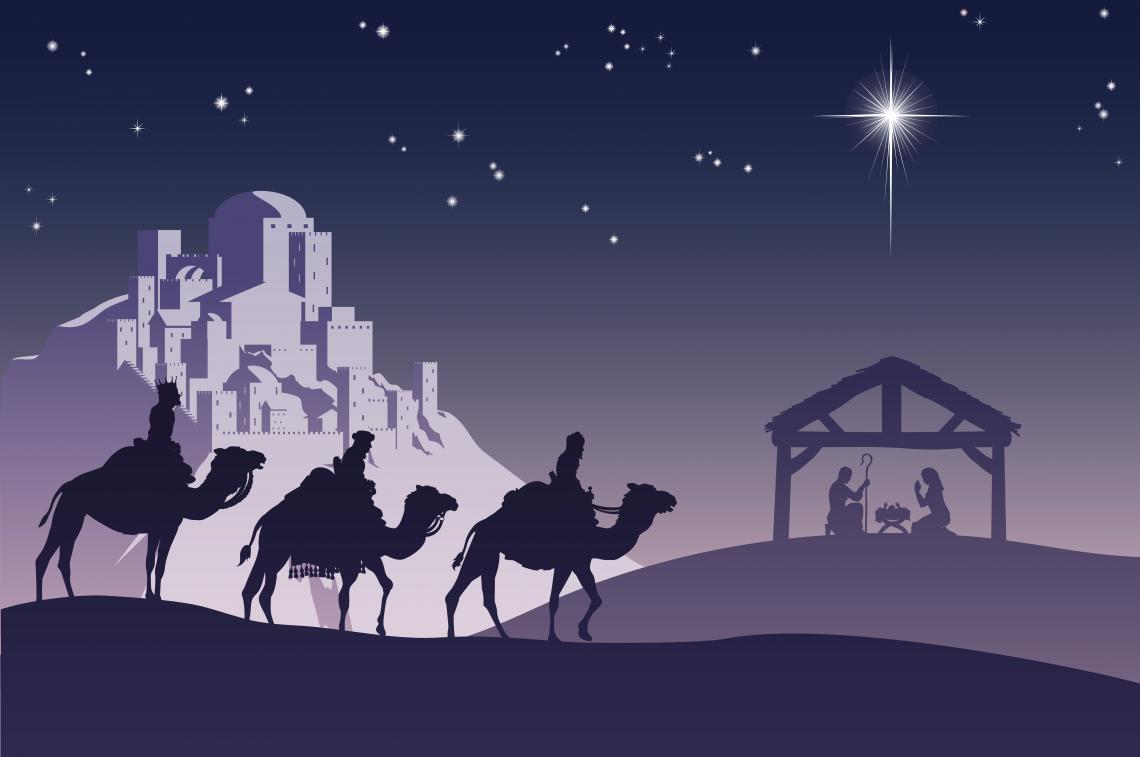 Домаћа задаћа:
- Одговори на питања у уџбенику на страни 35!
- Допуни реченице у радној свесци на страни 22, а одговоре упиши у квадрате са одговарајућим бројем!